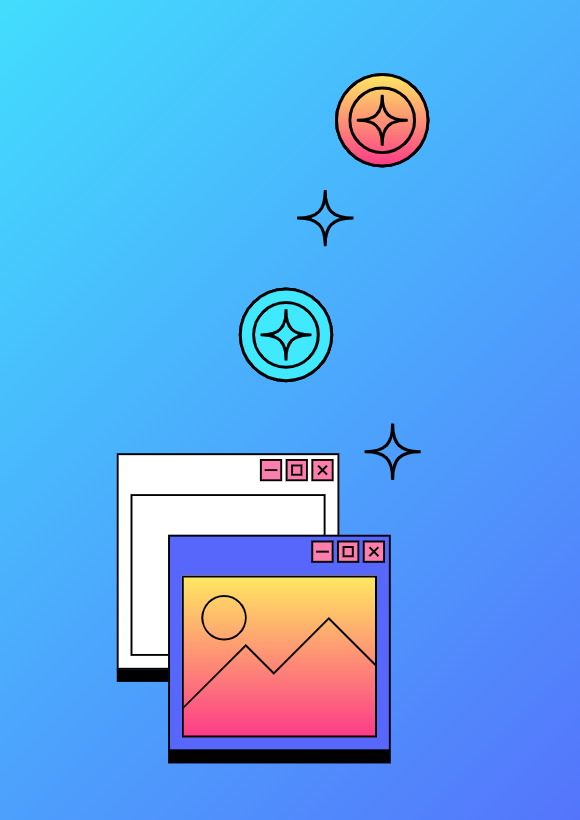 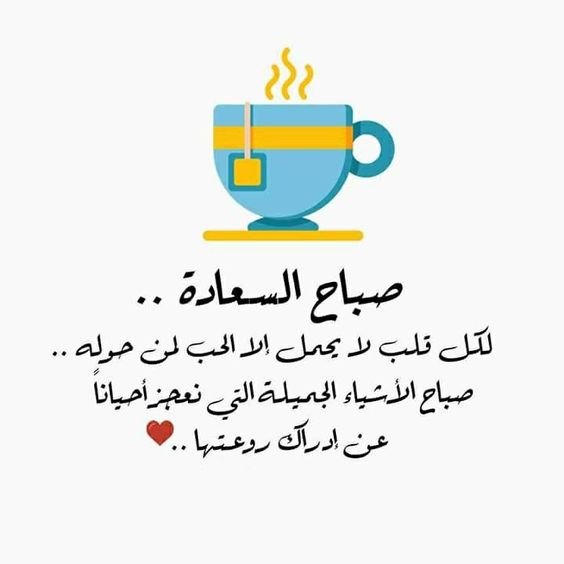 إعداد المعلمة : أبرار آل هنيدي
مراجعة الدرس السابق
إلى ماذا تشير الوسوم التالية 

<P>
</br>
<h1>
<title>
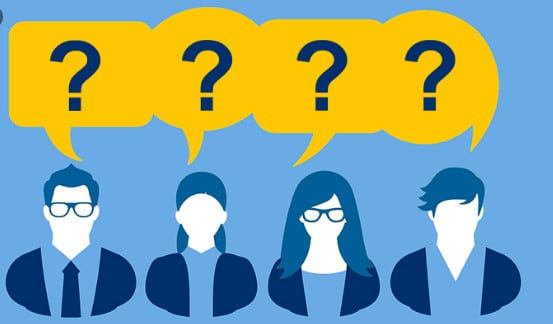 البرمجة باستخدام لغة ترميز النص التشعبي (HTML)
الوحدة الثالثة
بنية المحتوى
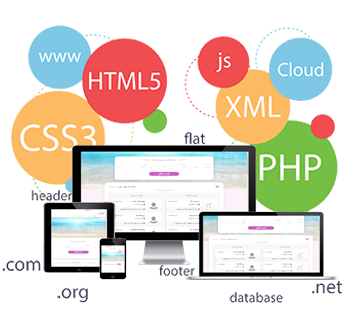 الدرس الثاني
الأهداف
01
02
03
التعرف على القوائم
أنواع الروابط التشعبية
خاصية الهدف Target
04
05
06
روابط البريد الإلكتروني
إضافة الصور
وإضافة المقاطع المرئية
كيفية استخدام الوسم id للتنقل 
داخل صفحة الموقع
الهدف الأول
التعرف على القوائم
مرتبة
غير مرتبة
ما لفرق بين القائمتين
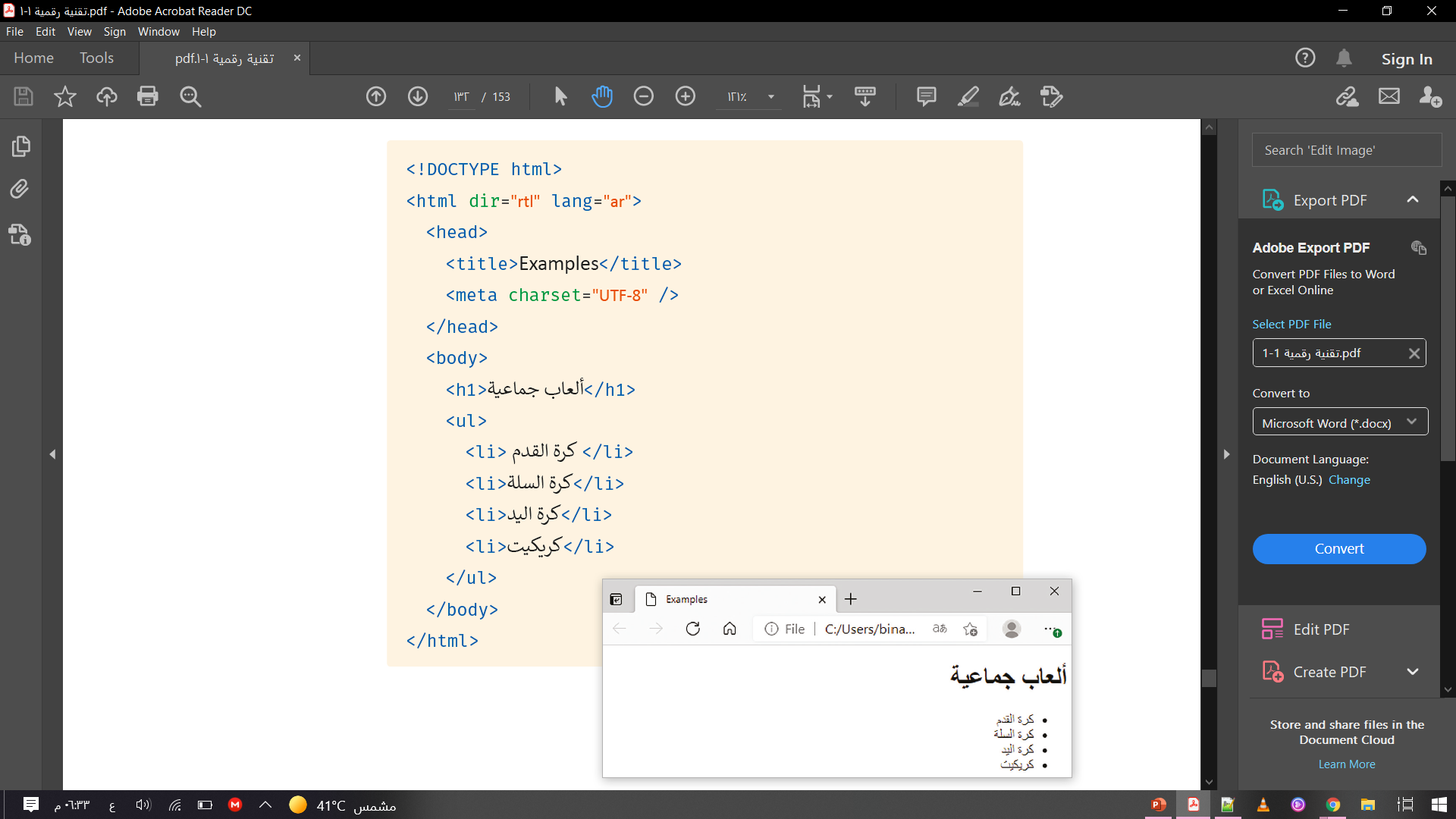 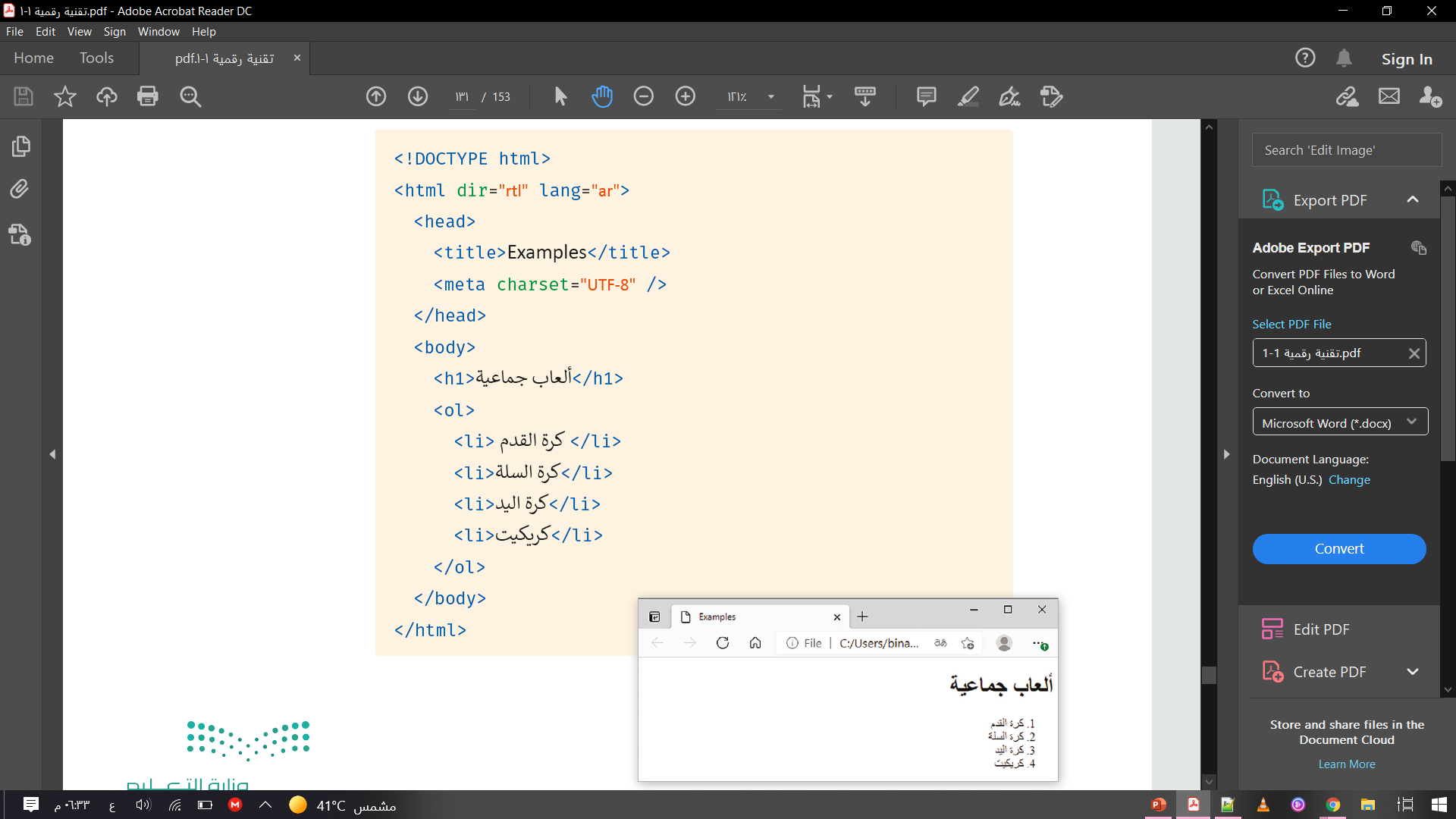 غير مرتبة
مرتبة
<!DOCTYPE html>
 
<html dir="rtl" lang="ar"> 
<head>
    <title> القائمة المرتبة  </title>
    <meta charset="UTF-8"/>
</head>
<body>
<h1>        ألعاب جماعية </h1>
 <ol>
  <li> كرة القدم </li>
  <li> كرة السلة </li>
  <li> كرة اليد </li>
  <li> كريكيت</li>
 </ol>
</body>
</html>
تطبيق
الهدف الثاني
الروابط التشعبية
الروابط التشعبية تتيح الانتقال من صفحة ويب إلى أخرى
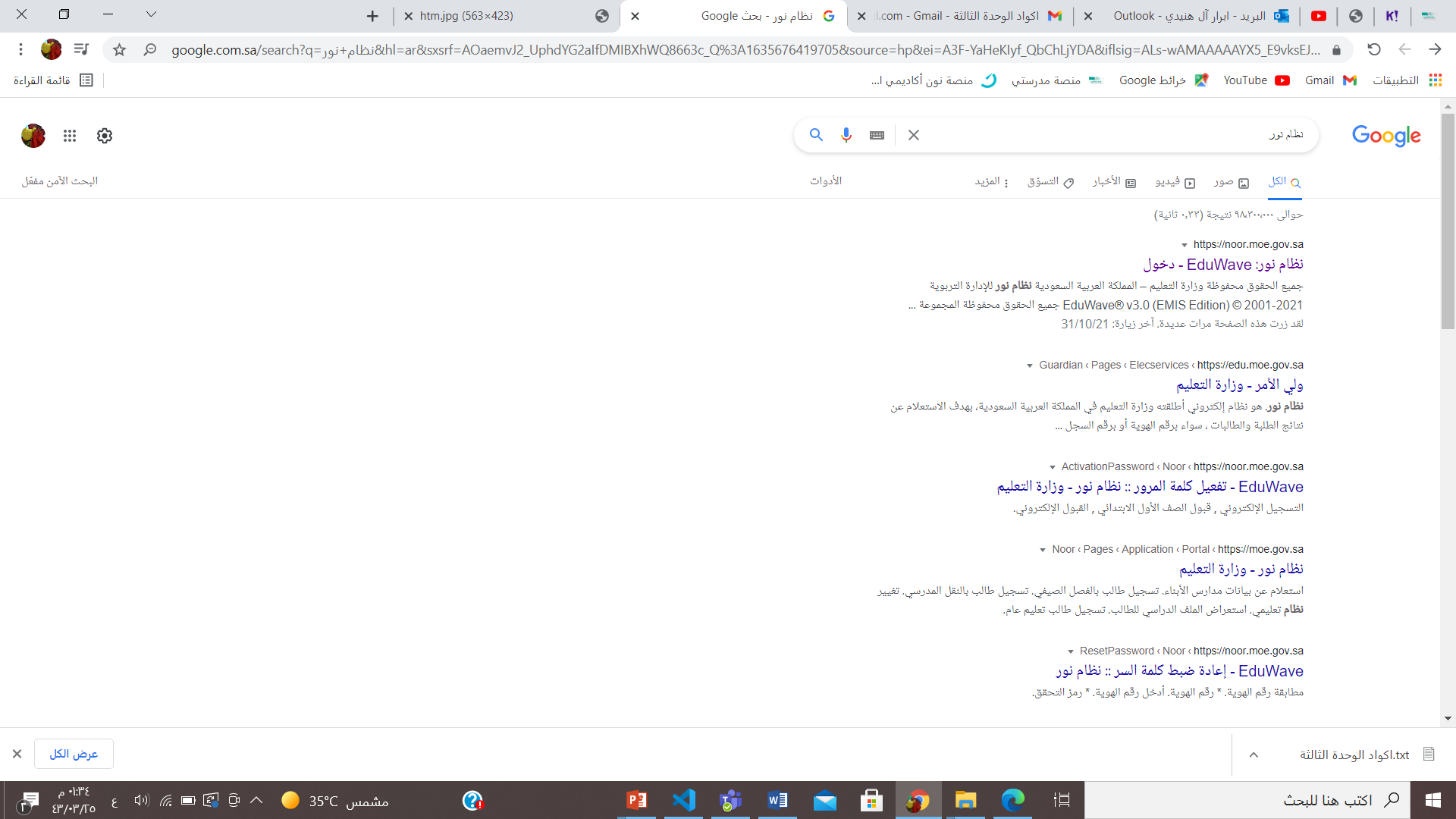 الصفحة الرئيسية
HOME
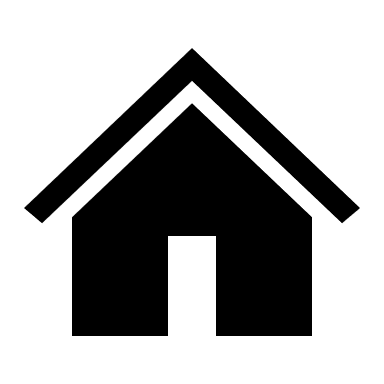 صفحات خارجية
صفحات في نفس الموقع
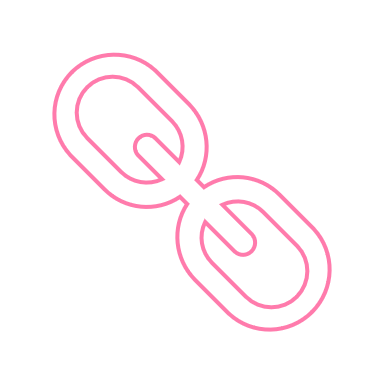 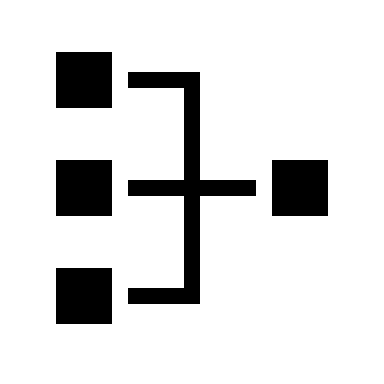 أمثلة على الروابط التشعبية
روابط من صفحة إلى أخرى
في نفس الموقع
روابط من جزء في صفحة
الويب إلى جزء أخر في
نفس الصفحة
روابط من موقع إلى 
آخر
روابط تفتح بريدك الإلكتروني
لإنشاء رسالة بريد
إلكتروني جديدة
روابط تفتح في 
نافذة متصفح جديدة
روابط من صفحة إلى أخرى في نفس الموقع
1
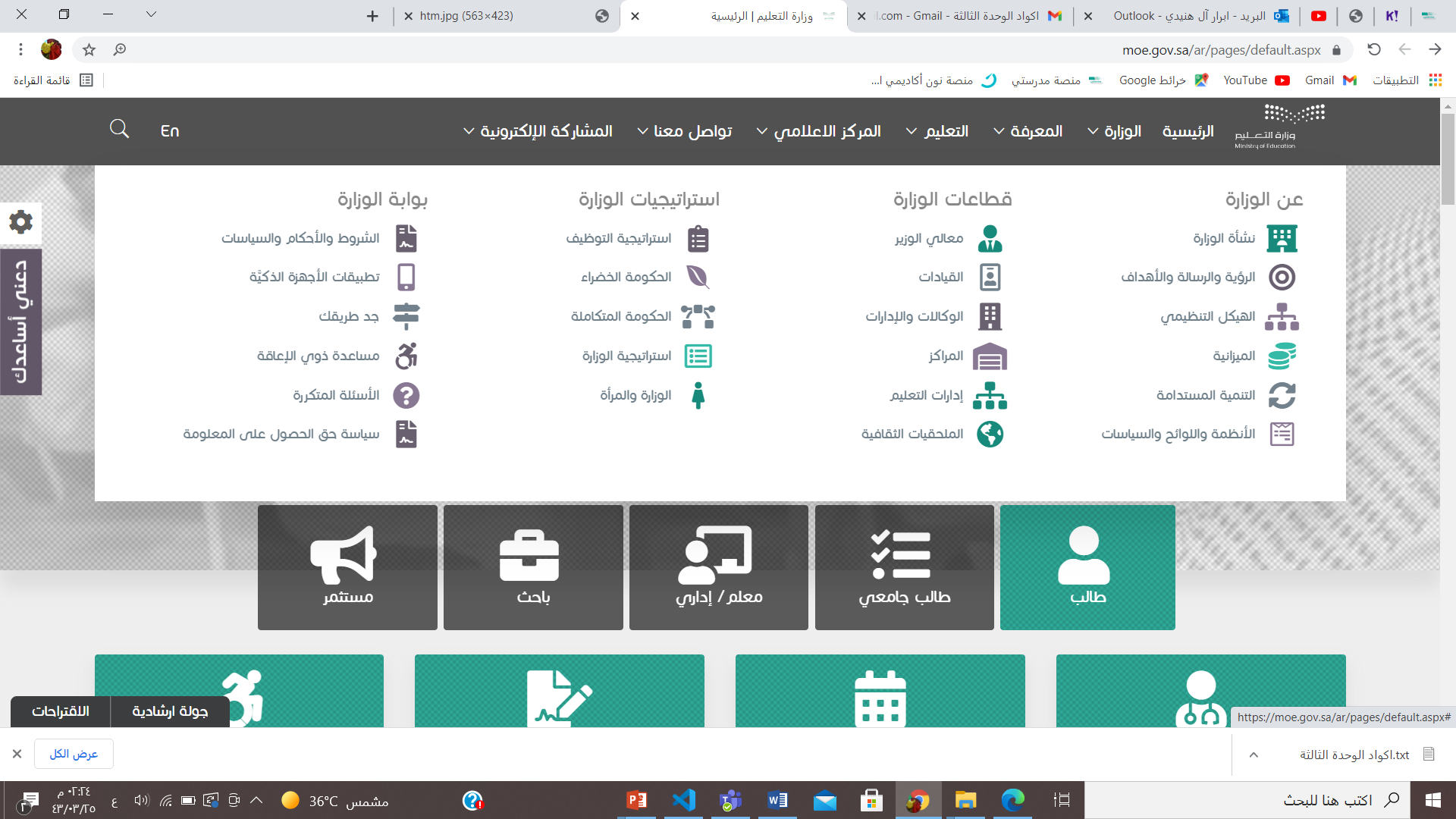 3
4
روابط من جزء في صفحة الويب إلى جزء آخر في نفس الصفحة
2
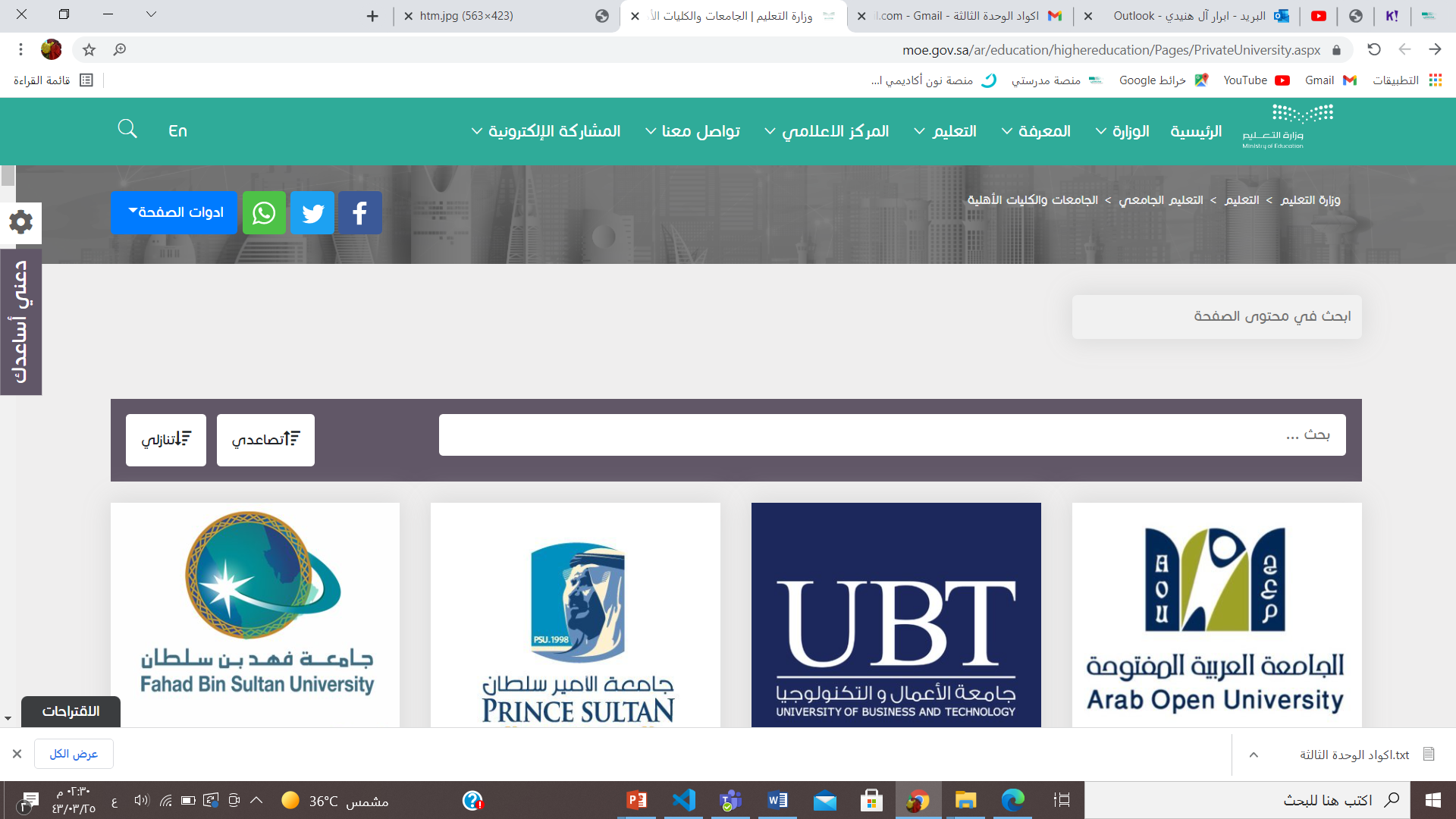 روابط من موقع إلى آخر
3
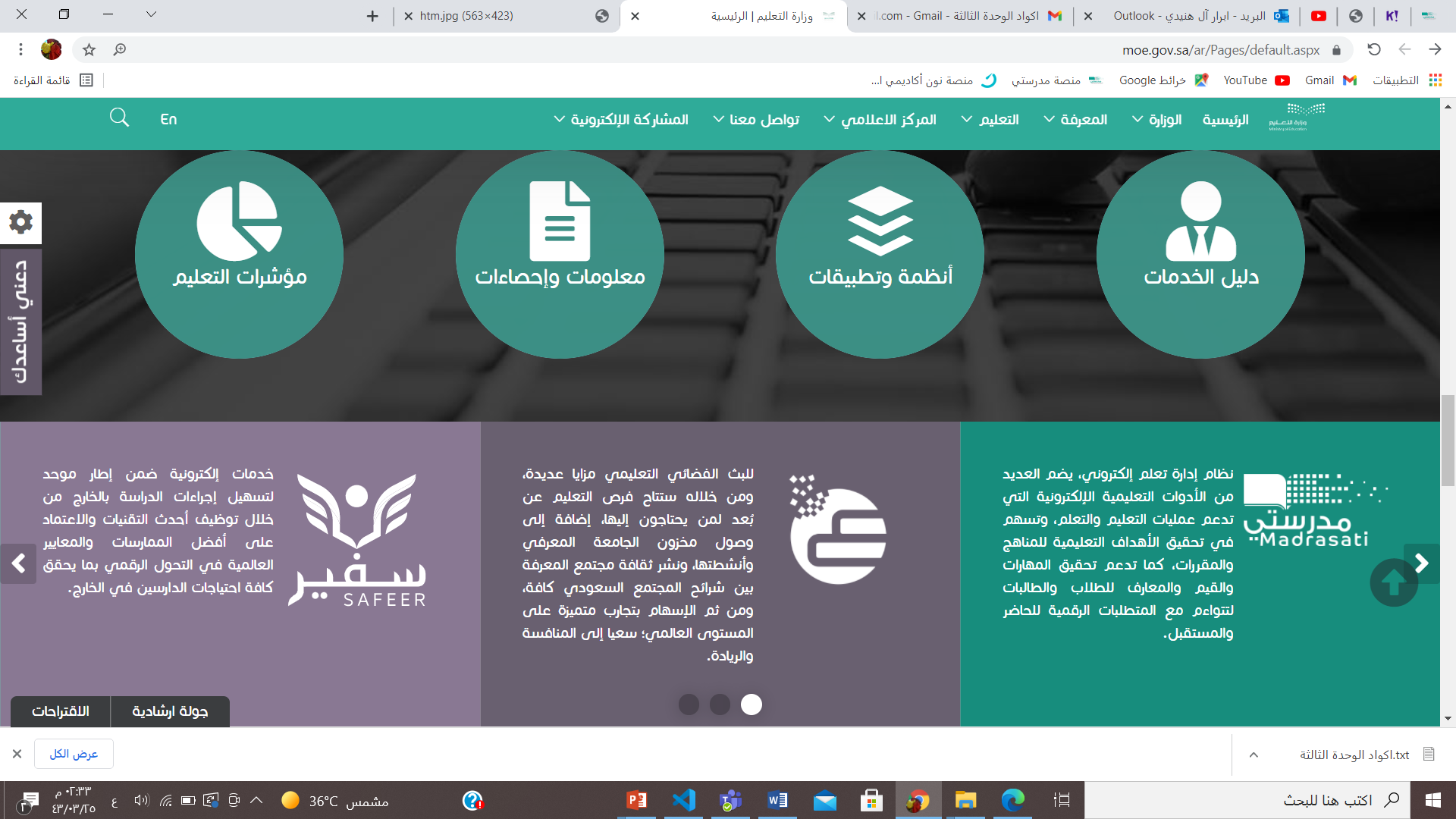 روابط تفتح في نافذة متصفح جديدة
4
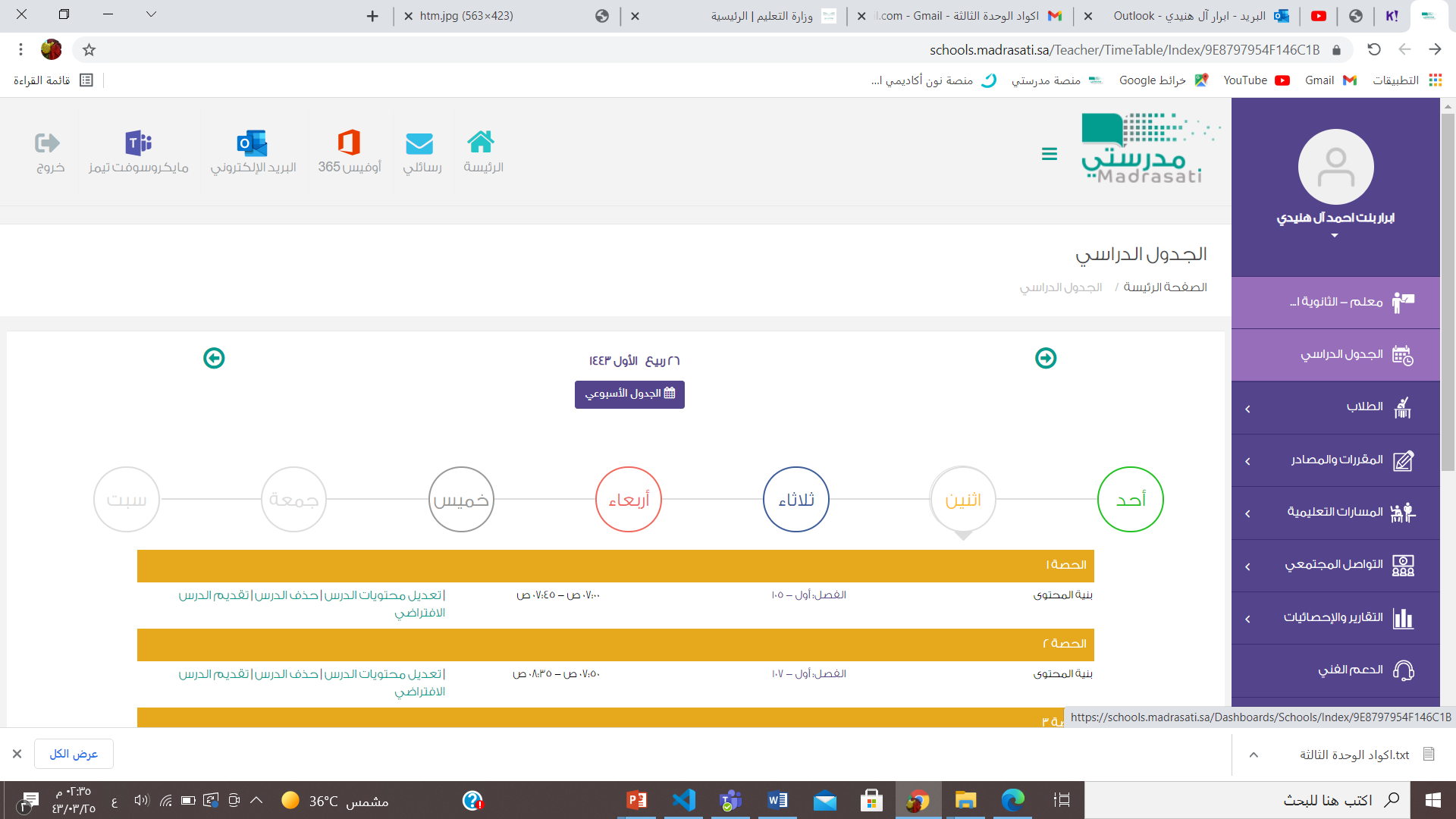 روابط تفتح تطبيق بريدك الإلكتروني لإنشاء رسالة بريد إلكتروني جديدة
5
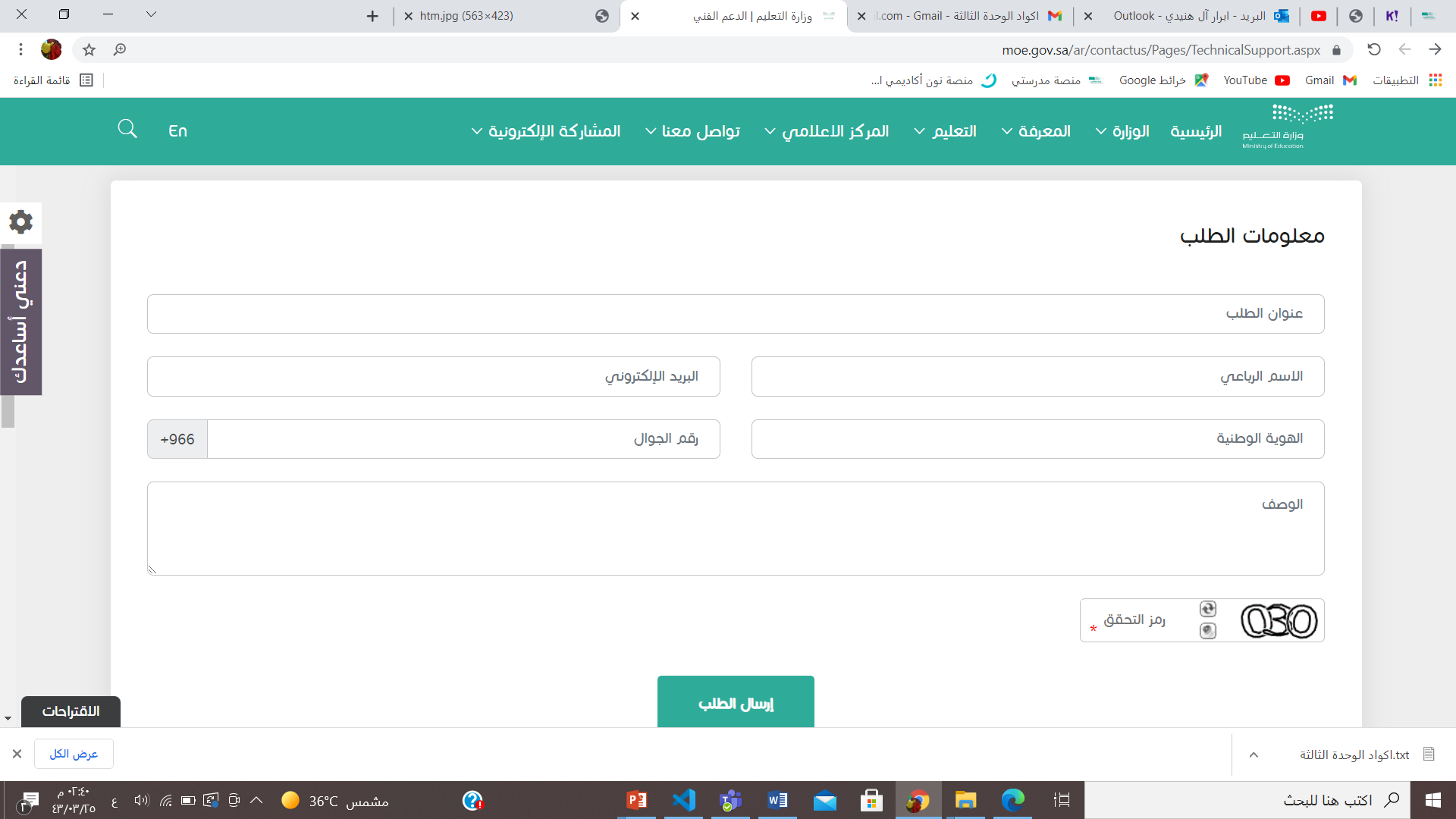 ملاحظات
يتم إنشاء الروابط باستخدام وسم الفتح <a>  ووسم الإغلاق</a> 
وما بينهما يكون قابلاً للضغط عليه
يمكن تحديد العنوان الهدف (الصفحة التي سيتم فتحها عند الضغط على الرابط) باستخدام 
خاصية href
الخاصية href هي اختصار إلى hypertext Refrence (مرجع النص التشعبي) وتحدد عنوان URL الصفحة التي ينتقل إليها الإرتباط .
إذا لم تكن الخاصية href موجودة فلن تكون الوسم <a>  ارتباطاً تشعبياً
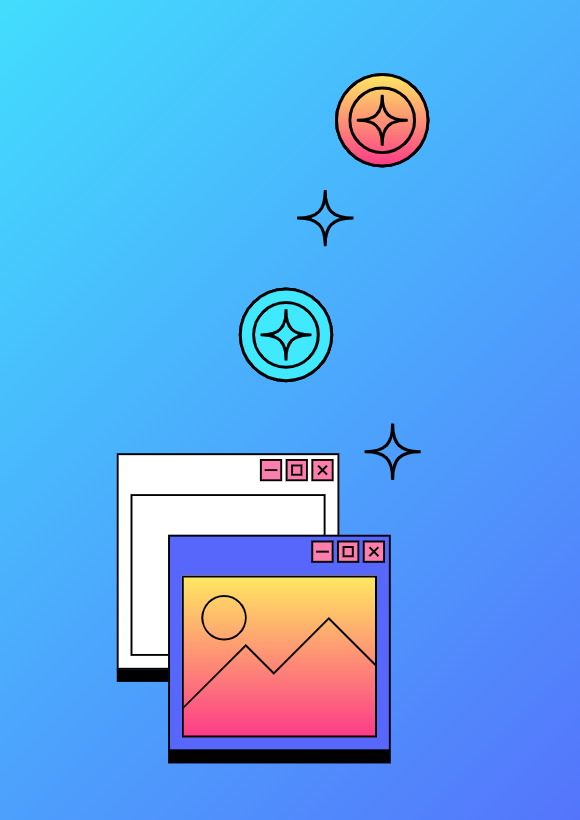 الوسم المستخدم لإنشاء الروابط
<a>
النص الذي يضغط عليه المستخدم
الصفحة التي سيتم فتحها
<a   href = https://schools.madrasati.sa/ >  منصة مدرستي  </a>
تحديد الرابط التشعبي URL
<!DOCTYPE html>
 
<html dir="rtl" lang="ar"> 
<head>
    <title> الروابط التشعبية</title>
    <meta charset="UTF-8"/>
</head>
<body>
<h1>        رابط إلى موقع منصة مدرستي</h1>
<a href = https://schools.madrasati.sa/> منصة مدرستي </a>
</body>
</html>
تطبيق
الهدف الثالث
خاصية الهدف (Target)
موقع فتح الصفحة المرتبطة بعنوان URL
أسئلة
إحدى قيم خاصية الهدف القيمة _top
إحدى قيم خاصية الهدف القيمة _blank
ستفتح الصفحة في النافذة الرئيسة
ستفتح الصفحة في النافذة الرئيسة
ستفتح الصفحة في علامة تبويب جديدة
ستفتح الصفحة في محتوى النافذة
ستفتح الصفحة في محتوى النافذة
ستفتح الصفحة في علامة تبويب جديدة
<!DOCTYPE html>
 
<html dir="rtl" lang="ar"> 
<head>
    <title> الروابط التشعبية</title>
    <meta charset="UTF-8"/>
</head>
<body>
<h1>        رابط إلى موقع منصة مدرستي</h1>
<a href = https://schools.madrasati.sa/ target= “_blank”> منصة مدرستي </a>
</body>
</html>
تطبيق
الهدف الرابع
كيفية استخدام الوسم id للتنقل داخل صفحة الموقع
الارتباط بجزء معين في نفس الصفحة
قبل أن نبدأ بإنشاء ارتباط بجزء معين في نفس الصفحة يجب أن نقوم بتمييز الجزء من الصفحة التي سيتم الرجوع إليها عبر الرابط.ولهذا الغرض سوف نستخدم خاصية  id  كمعرف
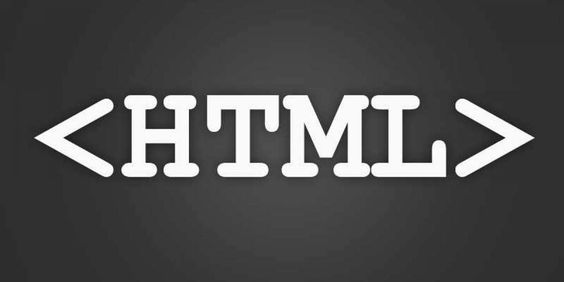 يتم استخدام الخاصية id  مع جميع عناصر HTML
<!DOCTYPE html>
 
<html dir="rtl" lang="ar"> 
<head>
    <title> إنشاء شريط التنقل </title>
    <meta charset="UTF-8"/>
</head>
<body>
<ul>
  <li><a href = "#top"> الصفحة الرئيسية  </a> </li>
<li><a href = "#history" > التاريخ </a> </li>
<li><a href = "#gallery" > المعرض</a> </li>
<li><a href = "#about"> نبذة </a> </li>
<li><a href = "s1.html" target ="_blank" > اتصل بنا </a> </li>
</ul>
تطبيق
<h1 id = "top" >تعمل كرة القدم على جمع الناس معا </h1>
<p>الهدف من حضور الجمهور هذه اللعبة </p>
</br></br>
<h2 id = "history" >التاريخ</<h2>
<p> تعد كرة القدم .........</br>
</br></br>
</br></br>
وجدت أندية كرة القدم  </br>
يعتقد معظم المؤرخين  </br>
حيث كان الناس لا يعلمون  </br>
</br></br>
</br></br>
</p>
<h2 id = "gallery" >المعرض </<h2>
<h2 id = "about" >نبذة </<h2>
<p> من خلال هذه الصفحة </br>
حول فريق كرة القدم </br>
يمكن أيضاً التواصل </br>
</p>
</body>
</html>
تطبيق
الهدف الخامس
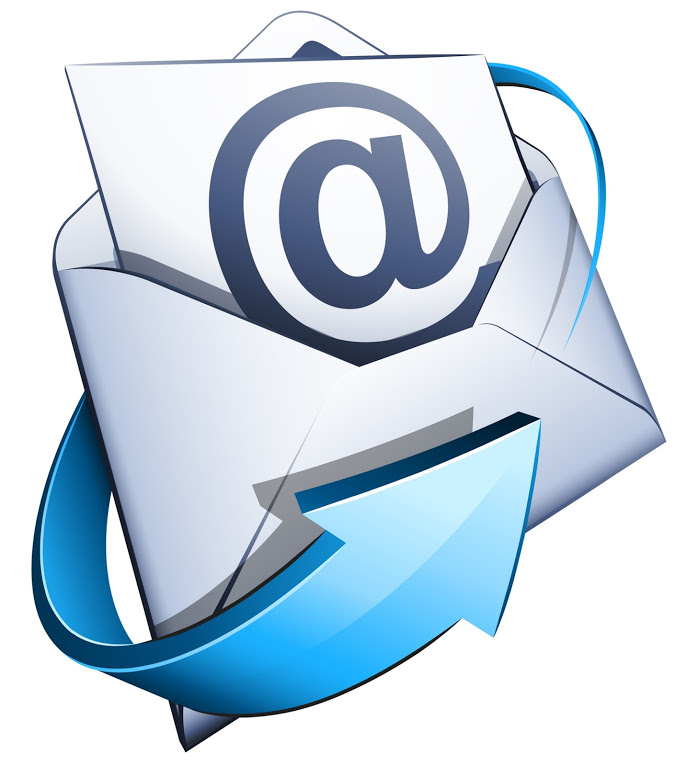 روابط البريد الإلكتروني
روابط البريد الإلكتروني
هناك نوعان من الروابط يقوم بفتح البريد الإلكتروني للمستخدم عند الضغط عليه .
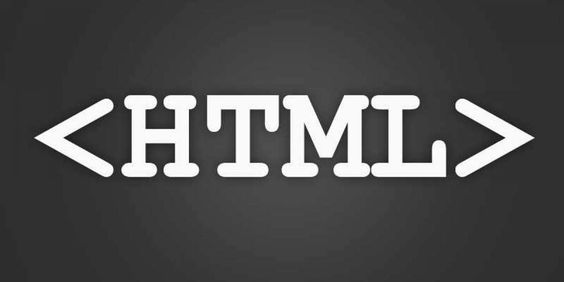 يتم عن طريق تعيين قيمة Href  لتبدأ ب mailto
<!DOCTYPE html>
 
<html dir="rtl" lang="ar"> 
<head>
    <title> روابط البريد الإلكتروني  </title>
    <meta charset="UTF-8"/>
</head>
 
<body>
<h2>ارسل رسالة لمزيد من المعلومات </h2>
<a href="mailto:info@examole.com "> ارسل رسالة</a>
</body>
 
</html>
تطبيق
الهدف السادس
إضافة صور ومقاطع الفيديو
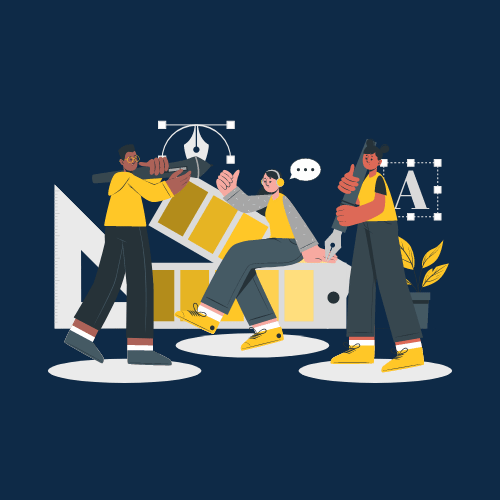 إضافة الصور ومقاطع الفيديو
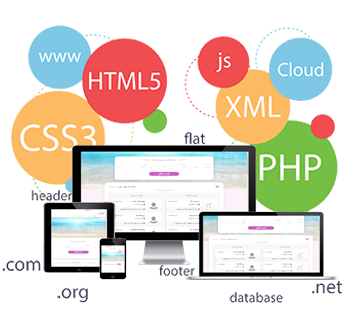 إضافة صورة
من المهم إضافة صورة في 
صفحة الويب الخاصة بك وإظهارها 
بطريقة جذابة واحترافية .
لتحديد عرض الصورة
<img src=“1.jpg” width”400” height”400”>
لتحديد طول الصورة
لإخبار المتصفح بمكان وجود الصورة
إضافة فيديو
يمكنك إضافة مقطع فيديو إلى المستند الخاص بك
باستخدام وسم <video> 
يحتوي هذا الوسم على بعض المميزات
التي تتيح لك التحكم في الفيديو .
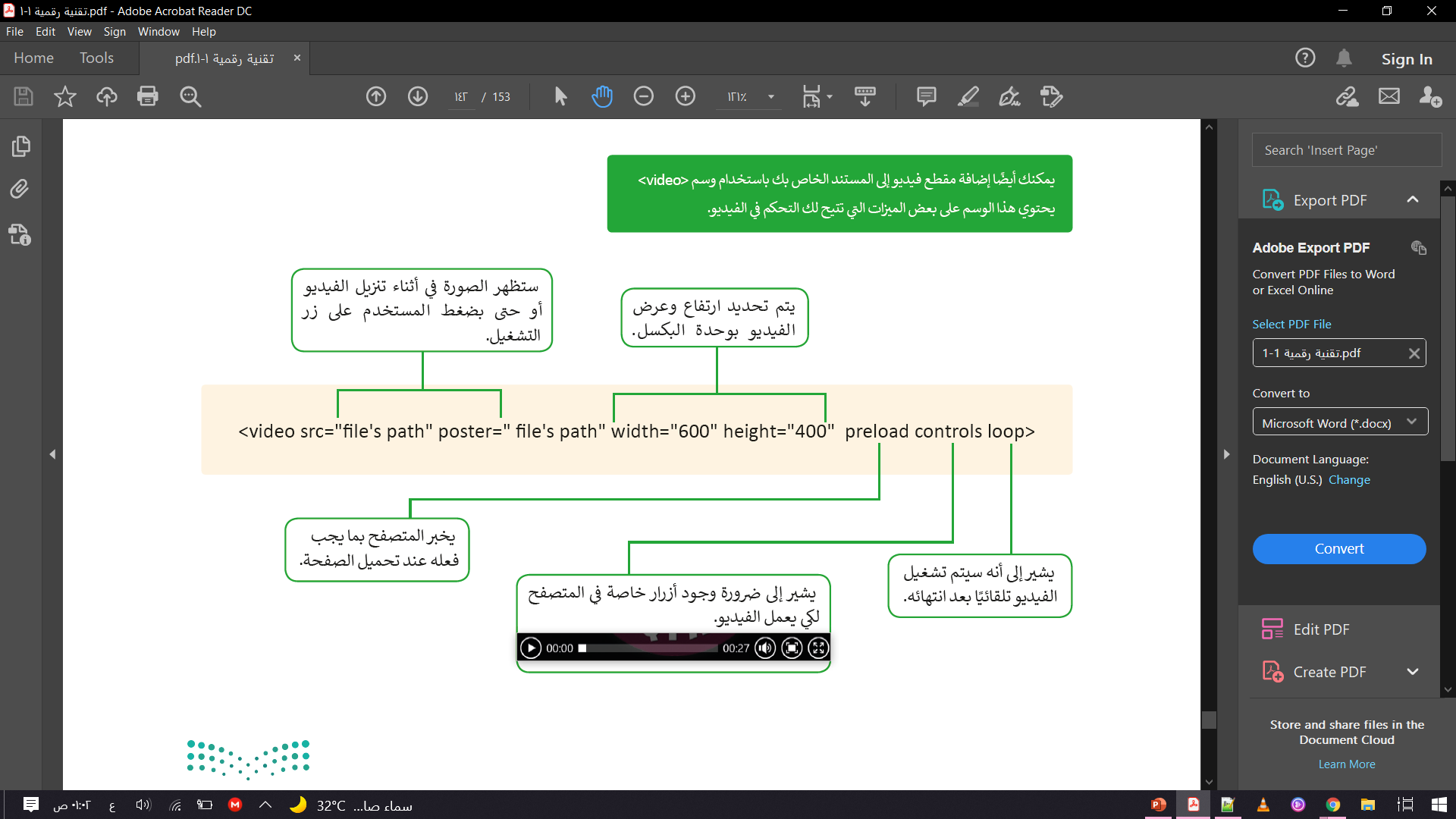 ورقة عمل